CHAPITRE 3 : Tendances pour une logistique LMD plus efficace
UNITÉ 2 : Gestion de l’information : la clé du succès
Capsule
3.2.3
Collecte d’informations dans LMD
1
À faire avant cette capsule:
2.3.4, 3.1.1, 3.2.2
1.4.2, 1.4.3, 2.2.3, 2.2.4, 3.4.1, 3.4.4
Capsule liée à:
Auteurs:
CLA, SUSMILE consortium member
2
Objectives of the Capsule
This capsule deals with the issue of acquisition of new data when collecting information and presents students with modern communication systems and their use in distribution, navigation and parking.
3
Contenu
Systèmes de transport intelligents (STI)
Acquisition d’informations sur les transports
Acquisition d’informations sur la circulation routière
Systèmes de transport intelligents coopératifs
4
Instructions pour le document, révision de la source
Pour faciliter la mobilité croissante, les STI ont été largement introduits et leur efficacité dépend également de la collecte d’informations sur le trafic et les transports. Cette capsule présentera les faits clés dans deux sources:

Document Word qui inclut une description des systèmes de transport intelligents

2. Article en ligne qui présente des informations sur les systèmes de stationnement

Alors que le document Word comprend les trois points du contenu (ITS, acquisition d’informations), l’article en ligne se concentre principalement sur les systèmes de transport intelligents coopératifs (CITS).
5
Source 1 - Source d’information : document joint
Ce document Word a été compilé spécialement pour cette capsule afin de couvrir les points les plus importants de l’ITS. Comment ces systèmes fonctionnent et quels avantages ils apportent aux usagers de la route. Il comprend une description du flux d’informations, des différents modules de systèmes d’information et de leur connexion.
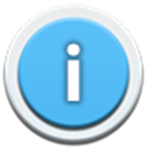 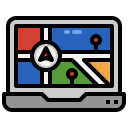 6
Source 2 – article en ligne
Une version avancée des STI est le système intelligent coopératif dans lequel deux sous-systèmes STI ou plus coopèrent. Lisez cet article pour apprendre quelques détails techniques et pratiques qui peuvent être utilisés dans LMD.



Lisez cet article en anglais pour en savoir plus.
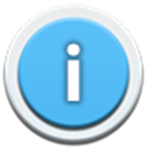 https://www.car-2-car.org/about-c-its/
7